Пожарное Депо
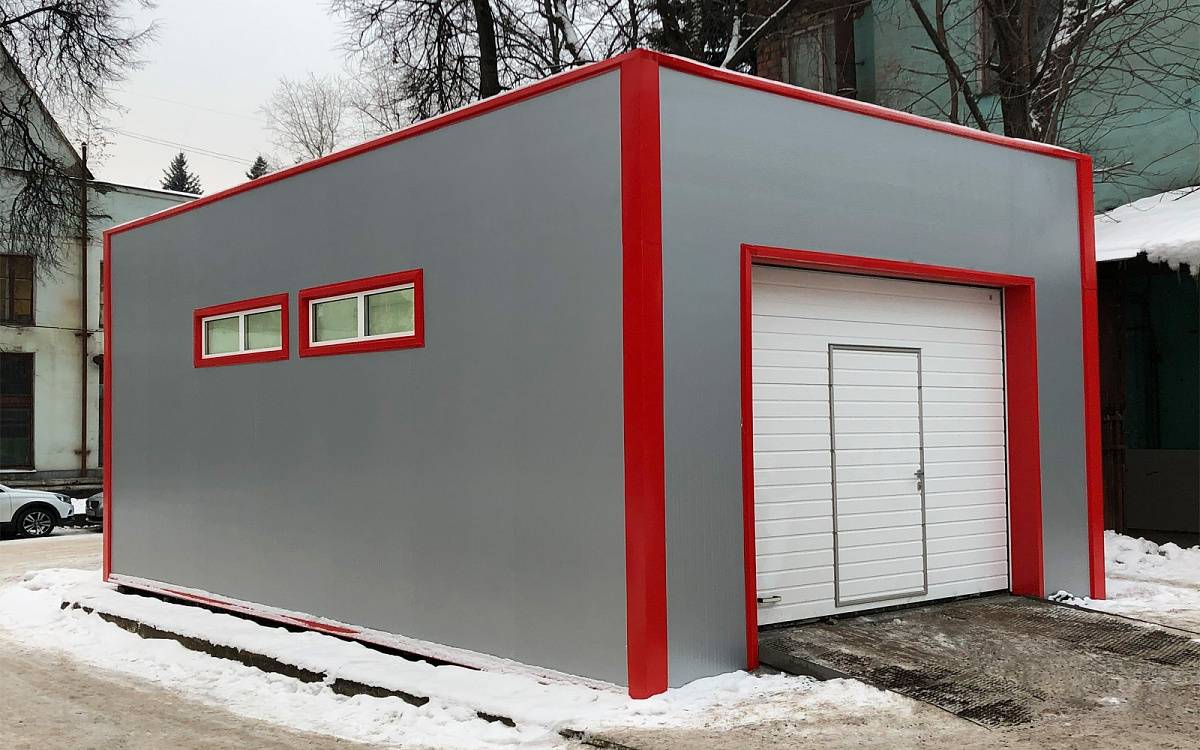